谐音字
文字探究活动
By 文字探究队
目录
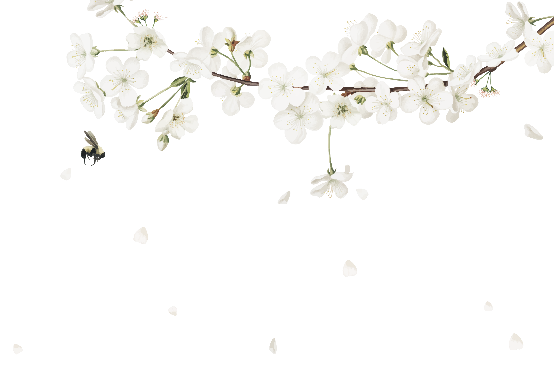 壹
贰
叁
有关谐音字的歇后语
有关谐音字的成语
有关谐音字的故事
O1
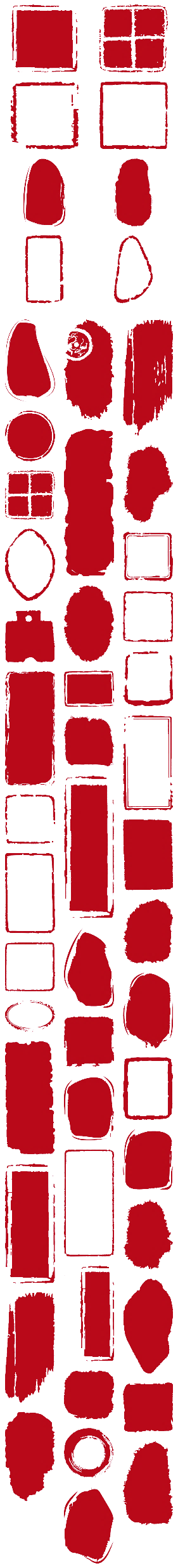 春
有关谐音字的歇后语
3
歇后语 1（有关动物）
癞蛤蟆跳水井

扑通(不懂)
猴子学走路

假猩猩(惺惺)
耕地里甩鞭子

催(吹)牛
猪八戒拍照

自找难堪(看)
歇后语 2（有关人物）
唱戏的骑马

 步(不)行
卖布不带尺 

存心不量(良)
药铺裏开抽屉

找丸(玩)
炒咸菜不放酱油

有盐(言)在先
O2
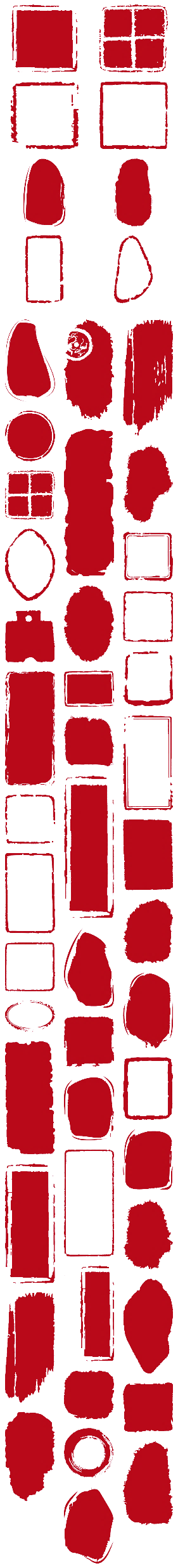 春
有关谐音字的成语
6
谐音成语 1
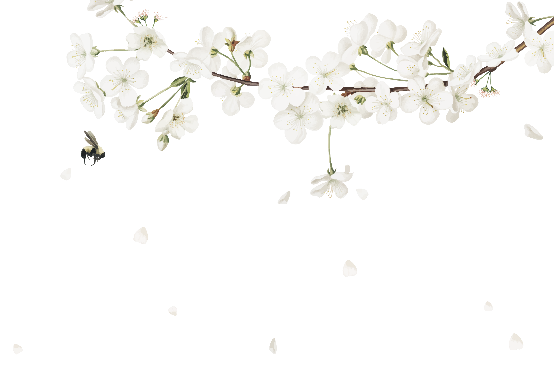 “随心所欲”本意是无忧无虑自由自在，但在“随心所浴”这个词中是指洗澡很舒服。
“百依百顺”本意是在一切事情上都很顺从，但在“百衣百顺 ”这个词中是指穿什么衣服都顺眼。
“十全十美”本意是事物非常完美，但在“食全食美 ”这个中是指食物非常好吃。
有关生活的谐音成语
洗浴
服装
食品
随心所浴  (随心所欲)
百衣百顺  (百依百顺)
食全食美  (十全十美)
谐音成语 2
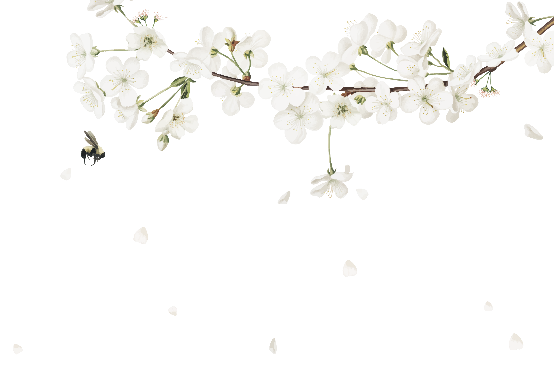 其他
其他
一戴添娇  (一代天骄)
“久负盛名”本意是长时期地拥有好名声，但在“酒负胜名”这个词中是指喝酒胜于他人。
“有备无患”本意是有准备就不会出事，但在“有杯无患”这个词中是指有杯子就不会出事。
“一代天骄”本意是称雄一世的人物，但在“一戴添娇 ”这个中是指带上之后就变得娇气了。
其他的谐音成语
酒
酒负胜名  (久负盛名)
有杯无患  (有备无患)
O3
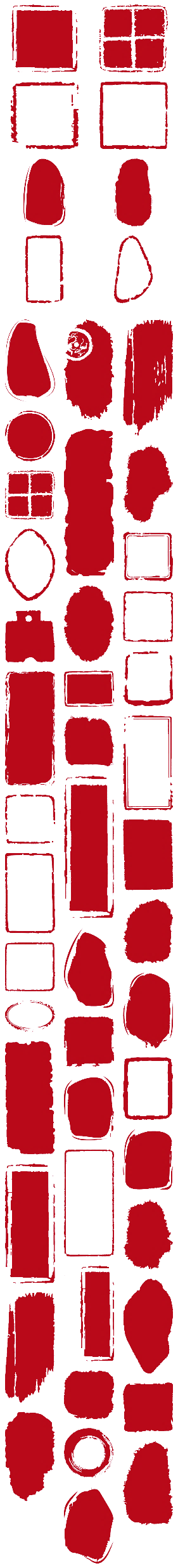 春
有关谐音字的有趣故事
9
见鸡而作(故事1)
从前有一个地主,很爱吃鸡,佃户租种他家的田,光交租不行,还得先送一只鸡给他。	有一个叫张三的佃户,年终去给地主交租,并佃第二年的田。去时,他把一只鸡装在袋子里,交完租,便向地主说起第二年佃田的事,地主见他两手空空,便两眼朝天地说:“此田不予张三种。"张三明白这句话的意思,立刻从袋子里把鸡拿了出来。地主见了鸡,马上改口说:“不予张三却予谁 ”。张三说:“你的话变得好快呵!”地主答道: "方才那句话是无稽(鸡)之谈’，此刻这句话是见机(鸡)而作‘。 "
耳朵在此(故事2)
新上任的知县是山东人,因为要挂子,他对师爷说:“你给我去买两根竹竿来。 ",师爷把山东腔的"竹竿"听成了"猪肝",连忙答应着,急急地跑到肉店去,对店主说: "新来的县太爷要买两个猪肝,你是明白人,心里该有数吧! ",店主是个聪明人,一听就懂了,马上割了两个猪肝,另外奉送了一副猪耳朵。	离开肉铺后,师爷心想: "老爷叫我买的是猪肝,这猪耳朵当然是我的了…… "于是便将猎耳包好,塞进口袋里。回到县衙,向知县禀道:"回禀太爷,猪肝买来了!"知县见师爷买回的是猪肝,生气道:"你的耳朵哪里去了! ",师爷一听,吓得面如土色,慌忙答道: "耳……耳朵……在此……在我……我的口袋里!"
感谢观看！